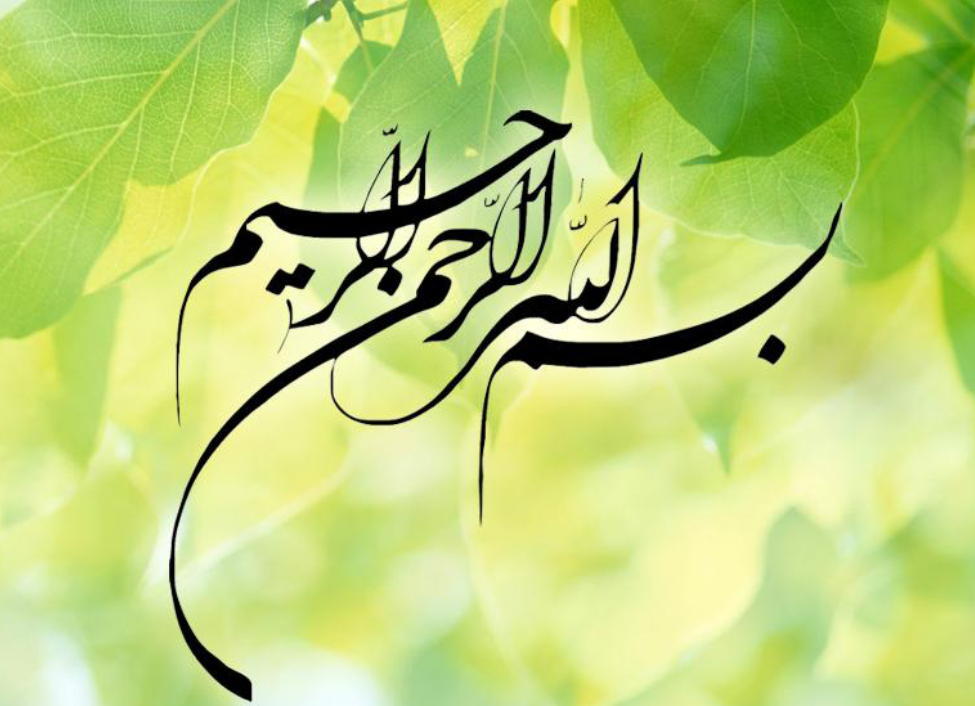 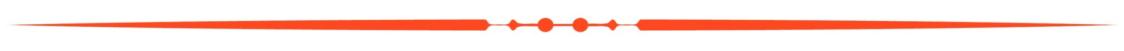 فصل سوم : مدیریت و مقررات پیمان
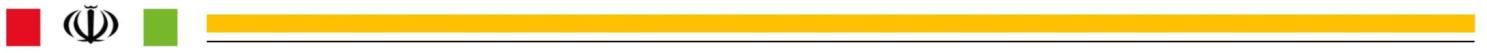 دانشگاه لامعی گرگان
مدرس : علی زنگانه
نیمسال اول 98-97
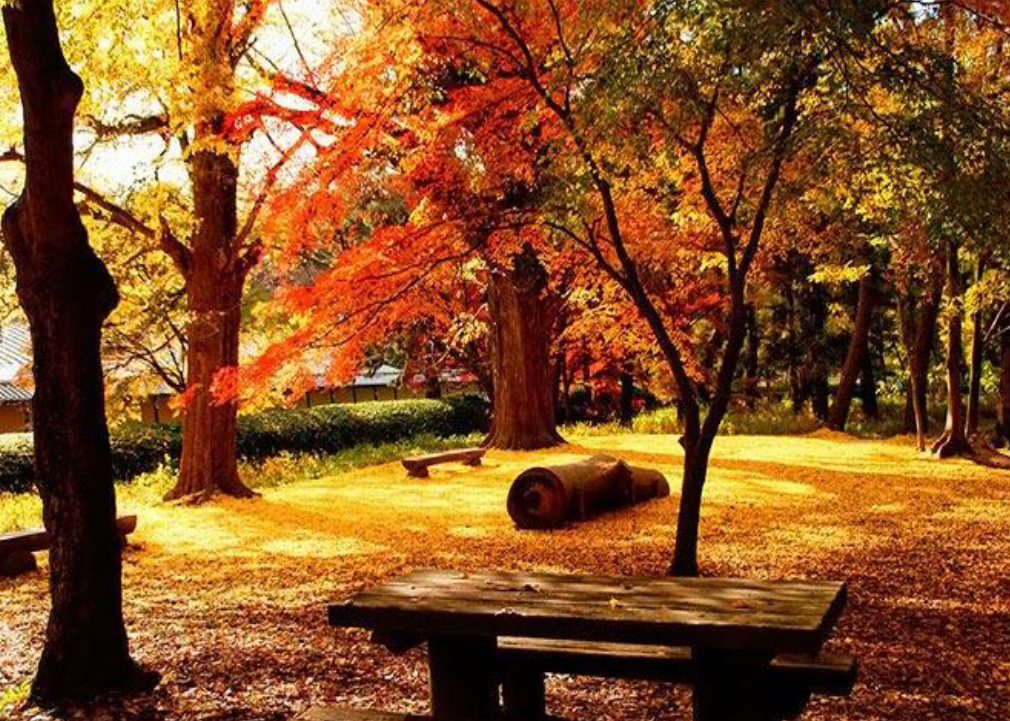